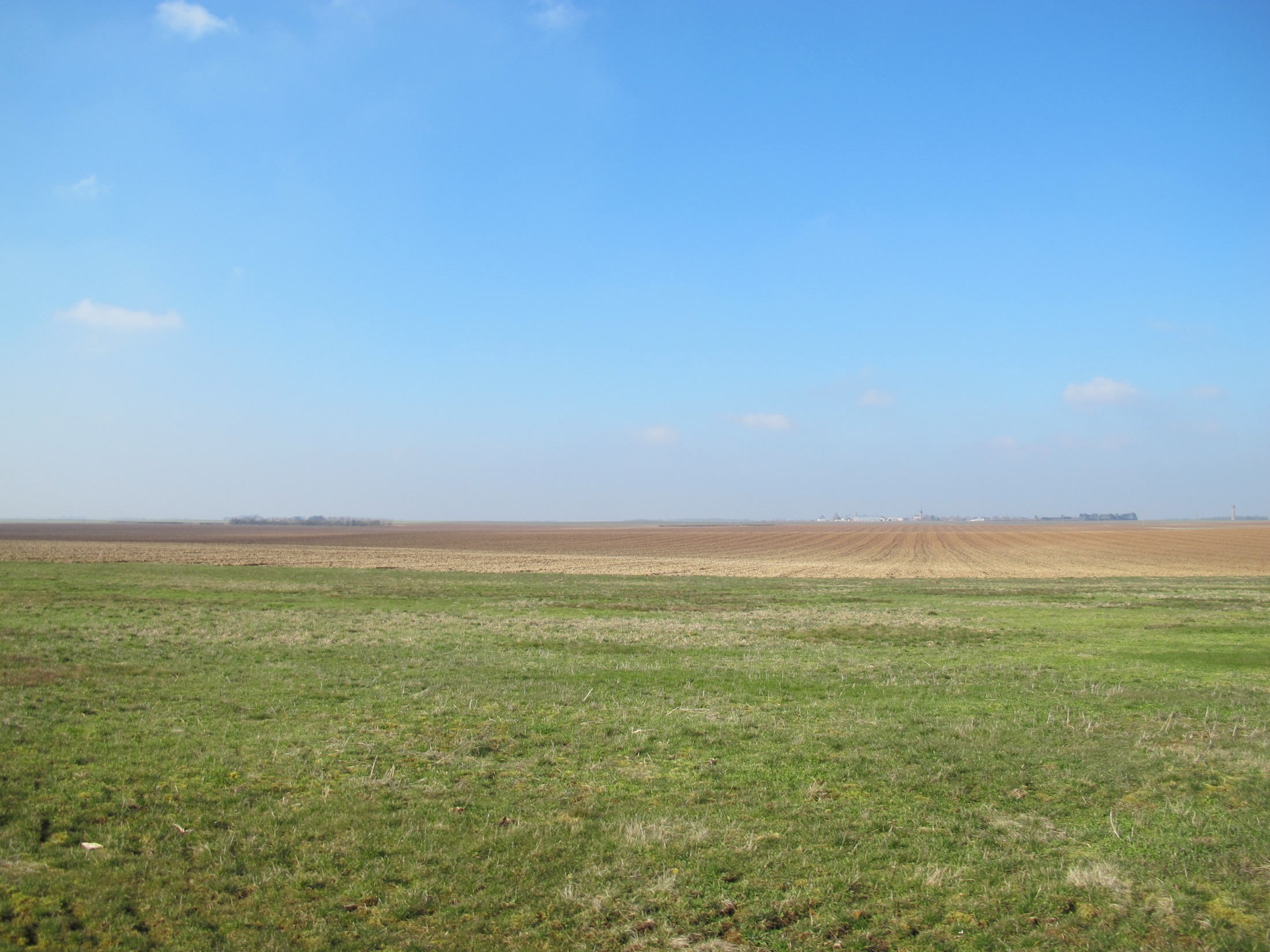 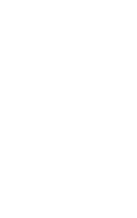 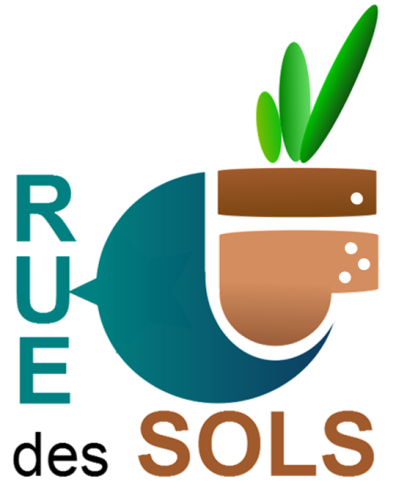 L’évaluation du Réservoir Utilisable en Eau des sols 
à différentes échelles

I. Cousin1, M. Seger1, G. Girot1, C. Le Bas2, A. Bouthier3  
P. Lagacherie4, H. Bourennane1, C. Doussan3, M. Guérif3
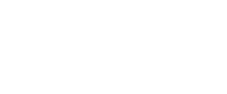 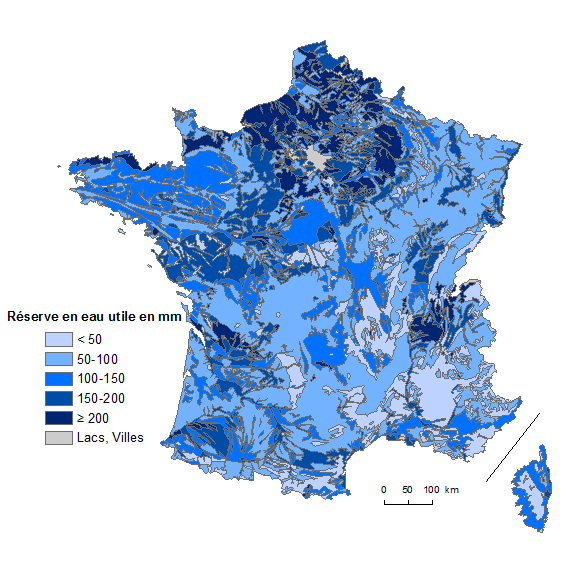 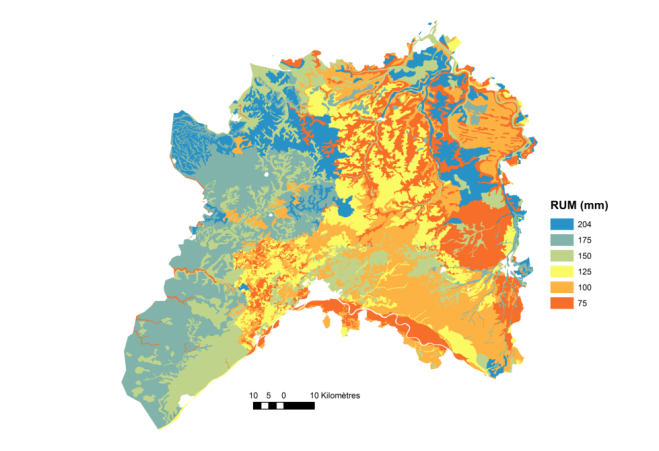 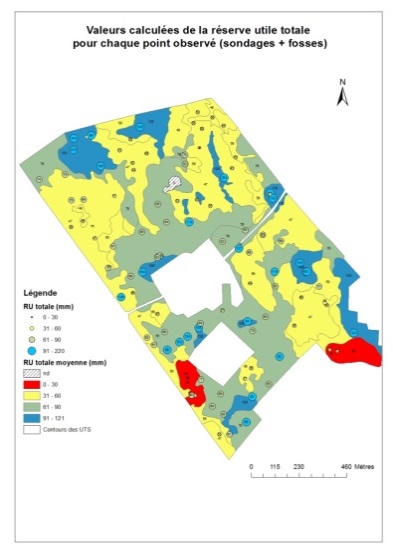 1 UR 0272 SOLS, INRA Val-de-Loire, site d’Orléans
2 US 1106 INFOSOL, INRA Val-de-Loire, site d’Orléans
3 ARVALIS-Institut du Végétal, Le Magneraud
4 UMR 1221 LISAH, INRA Montpellier
5 UMR 1114 EMMAH, INRA PACA, Avignon
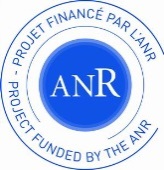 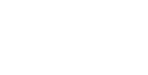 Séminaire IGCS, 27-29 avril 2016, Caen
28 / 04 / 2016
_01
Quelques éléments sur la définition
du (de la) RU
.02
Le Réservoir Utilisable, un concept plus complexe qu’il n’y parait ?
RUM : Quantité d’eau maximale que le sol peut stocker et restituer aux plantes pour leur alimentation hydrique
Science du Sol
Capacité au champ
Forces gravitaires / forces de capillarité
Caractéristique physique du sol
STRUCTURE
Point de
Flétrissement
permanent
Capacité au champ
Epaisseur du sol
        Profondeur d’enracinement
RUh
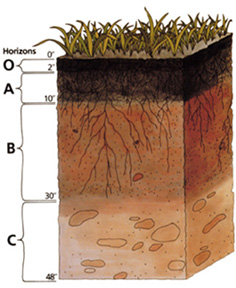 Point de flétrissement permanent
Etat physiologique de la plante
Valeur à ~ -15000 hPa… quoique…
RUO
RUA
TEXTURE
RUB
Ecophysiologie
Agronomie
RUC
RUM
Effet de l’épaisseur du sol sur l’évaluation du RU
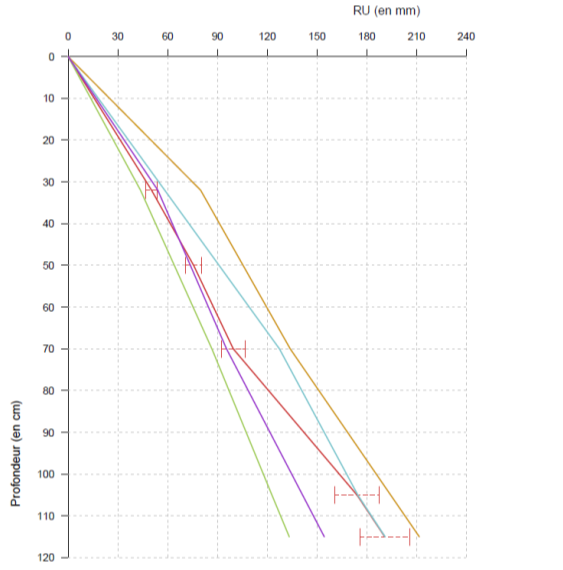 Exemple d’un Brunisol
(Villamblain, Beauce)
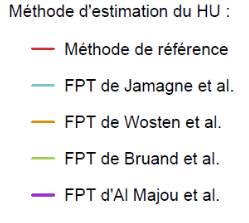 Effet de l’enracinement
RU et profondeur d’enracinement
Rôle des racines dans le prélèvement d’eau
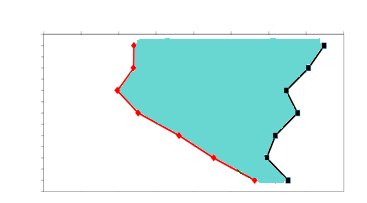 Humidité volumique (%)
Humidité volumique (%)
30
10
20
40
30
10
20
0
0
40
0
0
30
30
60
60
Profondeur (cm)
Profondeur (cm)
Blé
CC
90
90
120
120
ARVALIS
CC
Importance de l’espèce
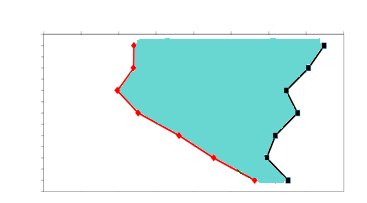 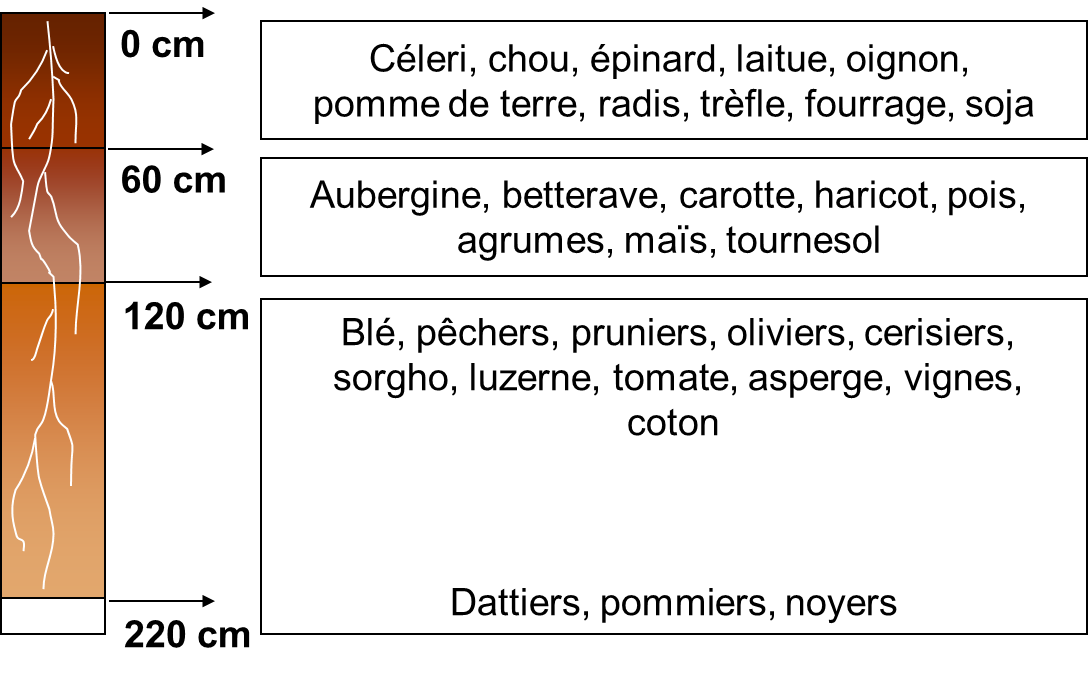 Blé
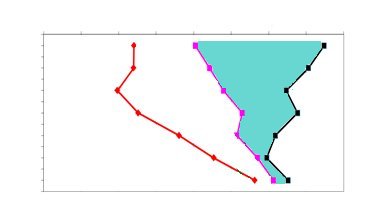 Pois de printemps
Principes de l’évaluation du RU pour la cartographie
Teneur en eau à la
Capacité au champ
Evaluation des grandeurs
« Mesures », au champ ou en laboratoire
« Evaluation », par des règles ou des fonctions de pédotransfert

Au niveau du profil de sol, de l’Unité typologique

Agrégation spatiale
Epaisseur du sol
        Profondeur d’enracinement
Teneur en eau au
Point de flétrissement permanent
_02
Cartographier le RU à différentes échelles
.07
Carte nationale du RU
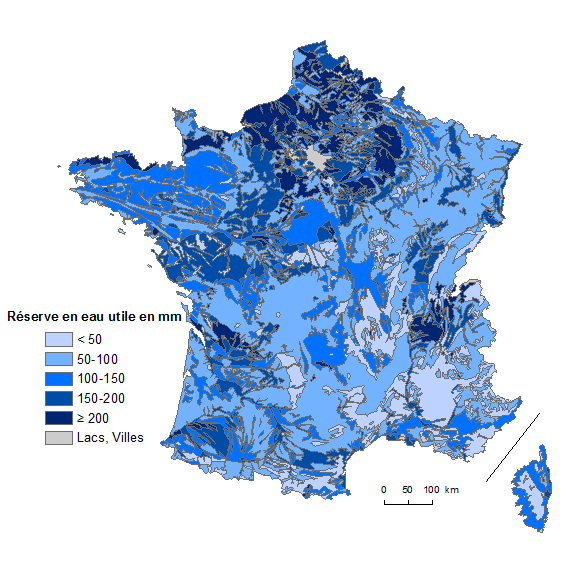 Carte du RU
Base de Données Géographique  des Sols
de France (1/1 000 000)
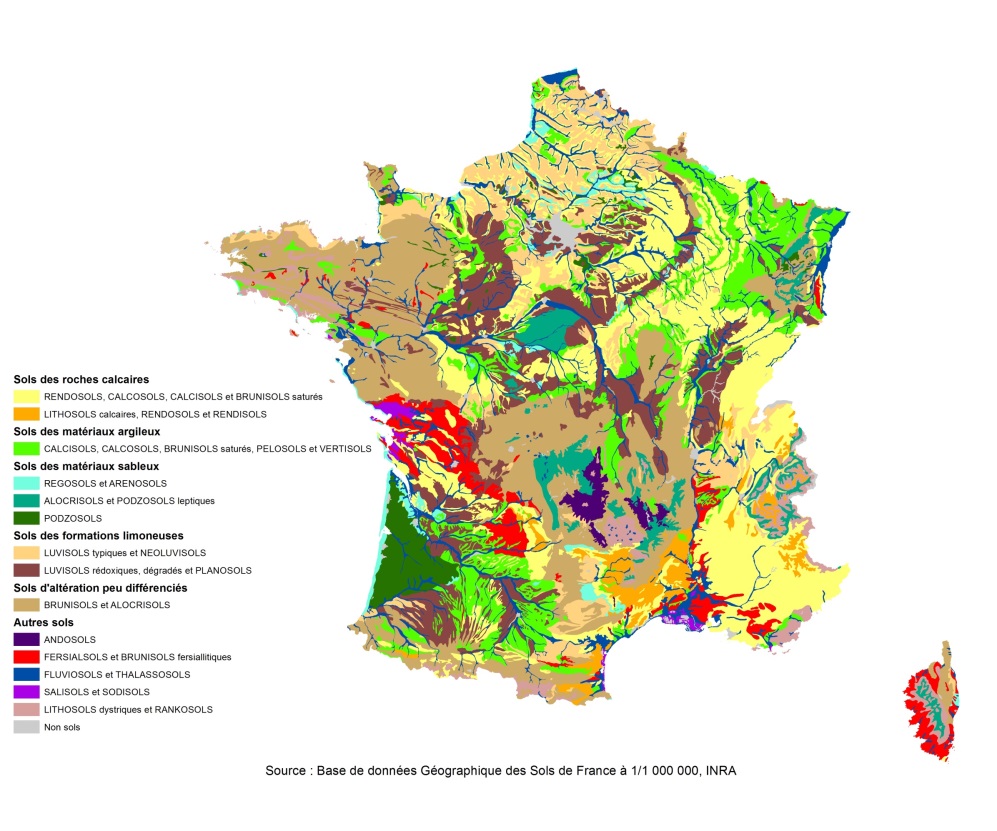 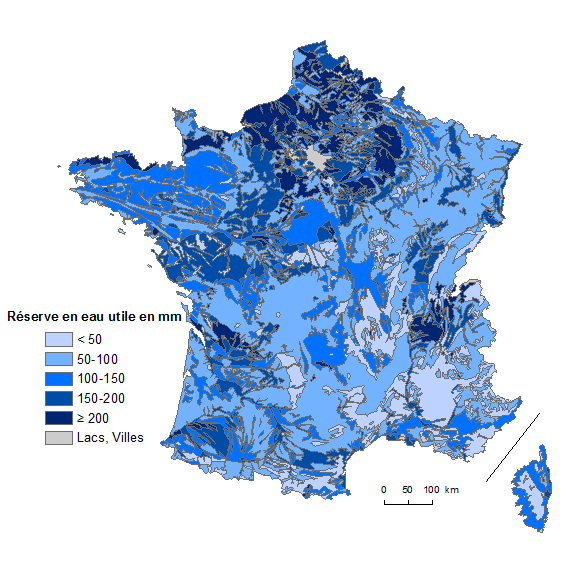 Règles expertes
© C. Le Bas, Infosol, GIS SOL
[Speaker Notes: BDD au 1/1 000 000
Gratuite
Exhaustive
Disponible sur …

Ne contient que des informations qualitatives (types de sol, classe de textures, …
Règles de pédotransfert expertes
À n’utiliser que sur des travaux à petite échelle]
Des fonctions de pédotransfert (FPT)
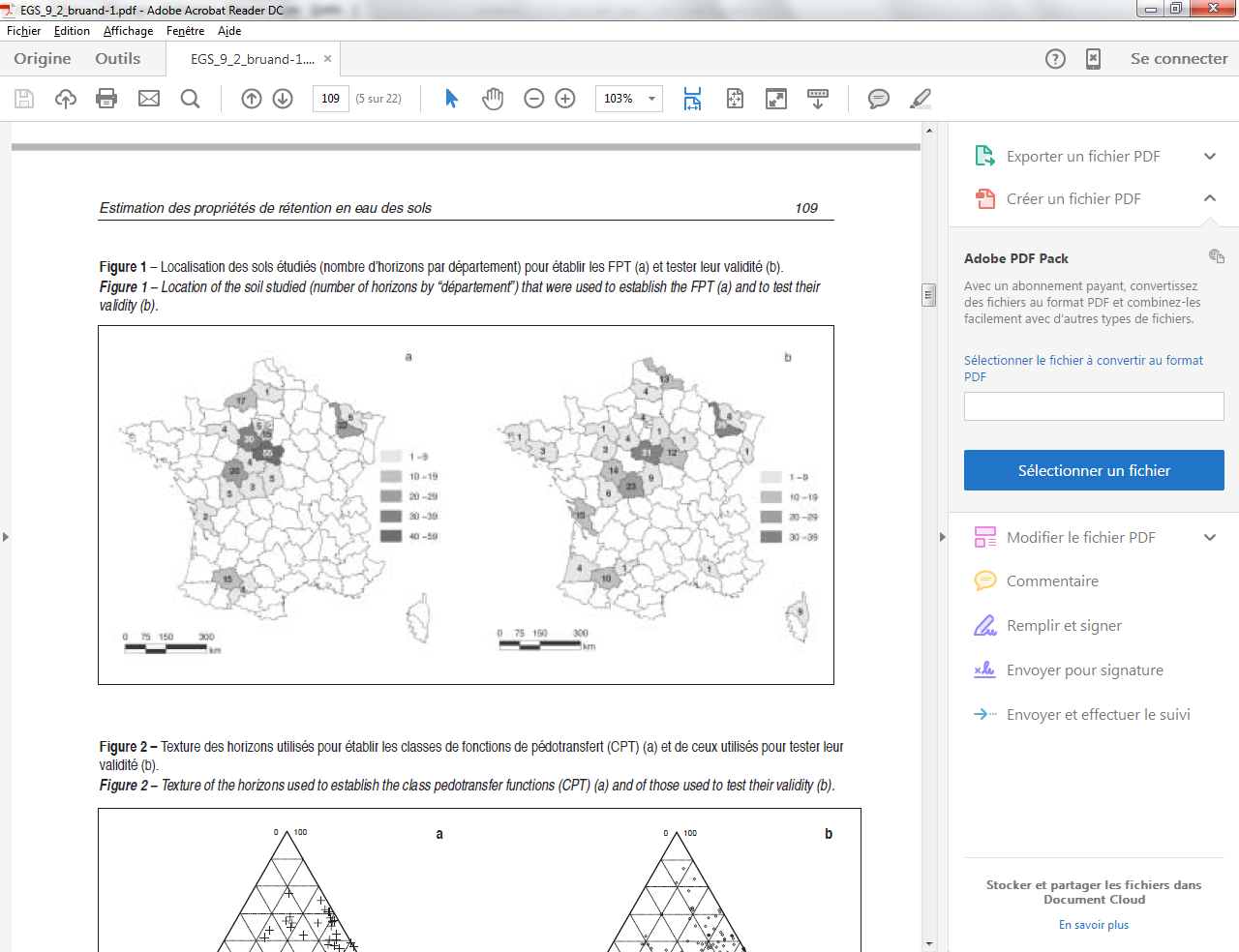 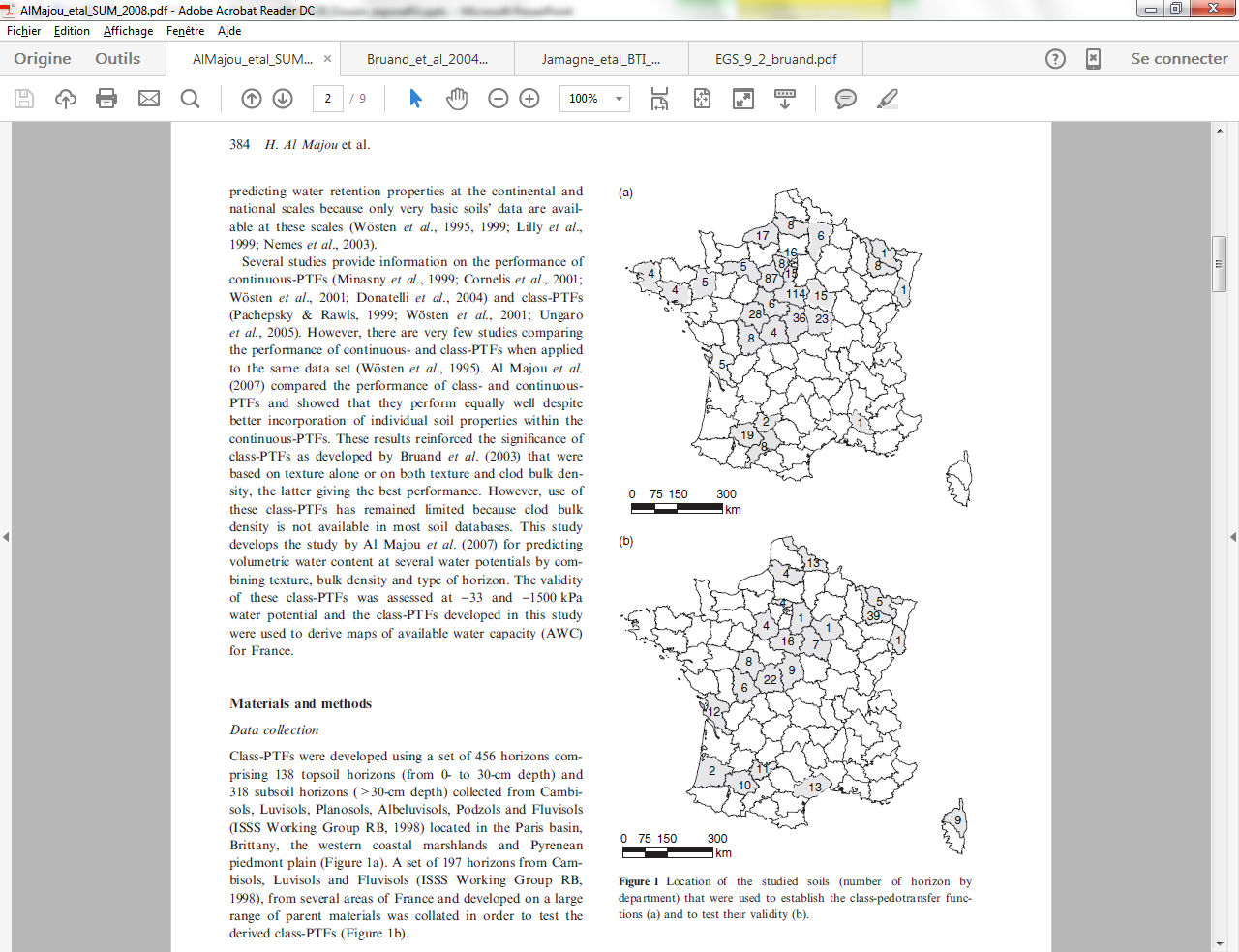 18
Validité des fonctions de pédotransfert ?
Jamagne et al. (1977)
Bruand et al. (2004)
Al Majou et al. (2008)
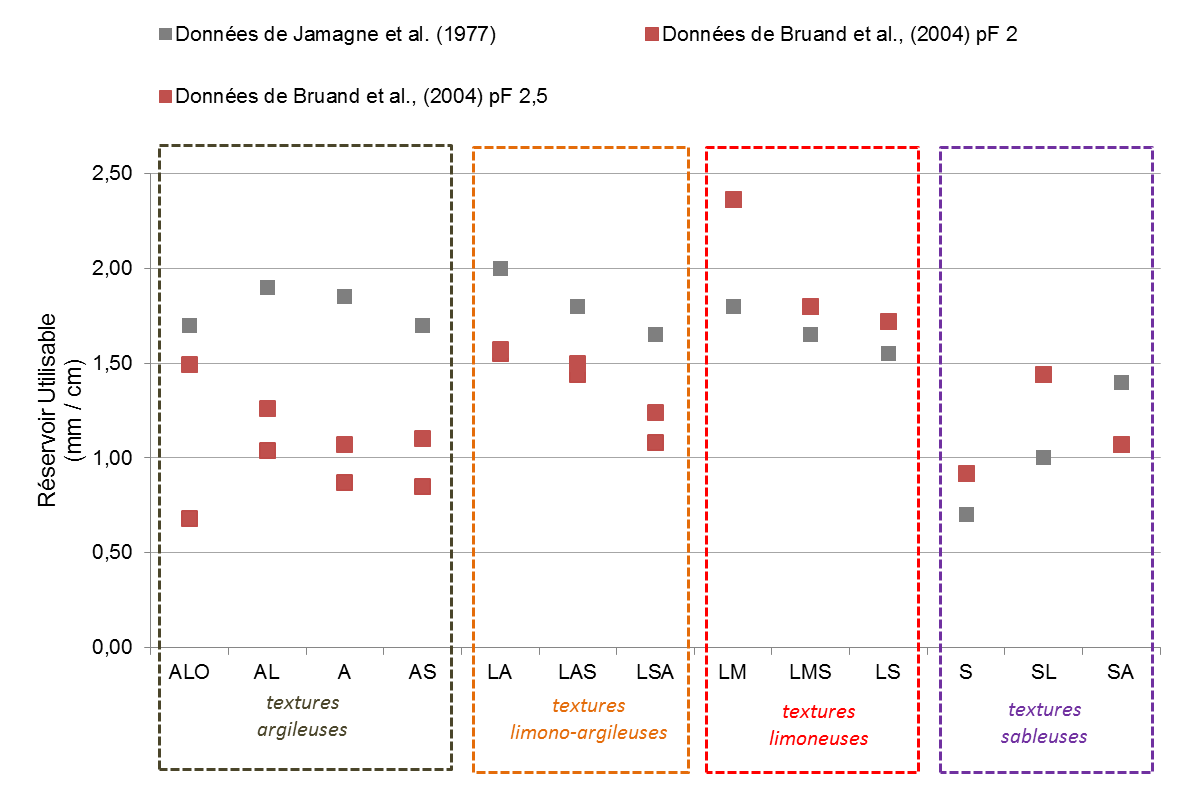 18
Cartographier le RU à l’échelle régionale
Exemple de la Nappe de Beauce
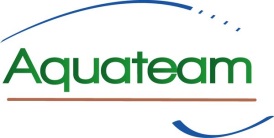 UC issues de la carte pédologique d’Ile de France
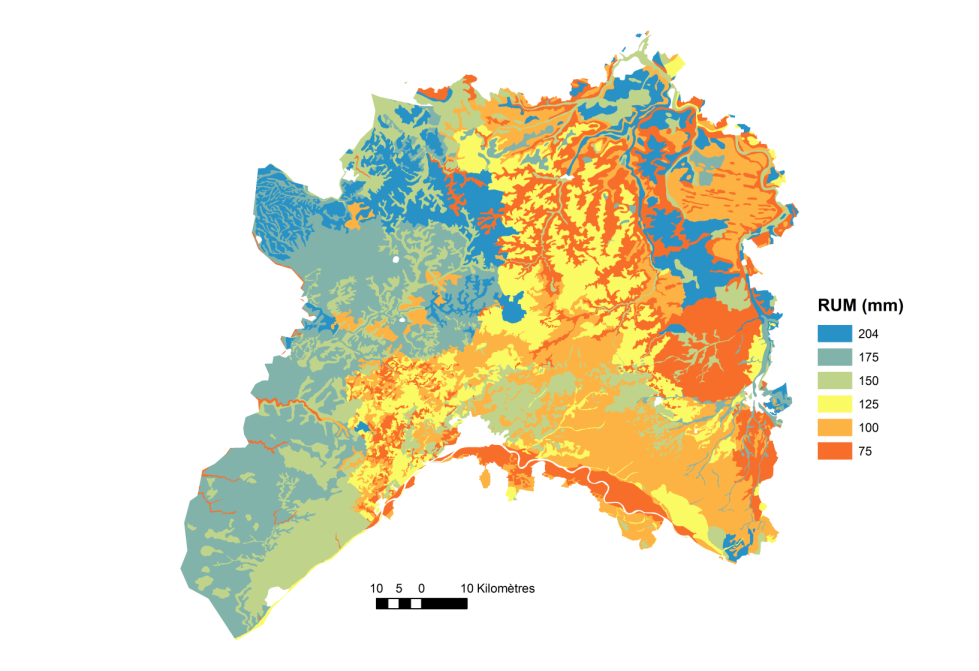 UC issues de l’Esquisse cartographique de la réserve utile [5]
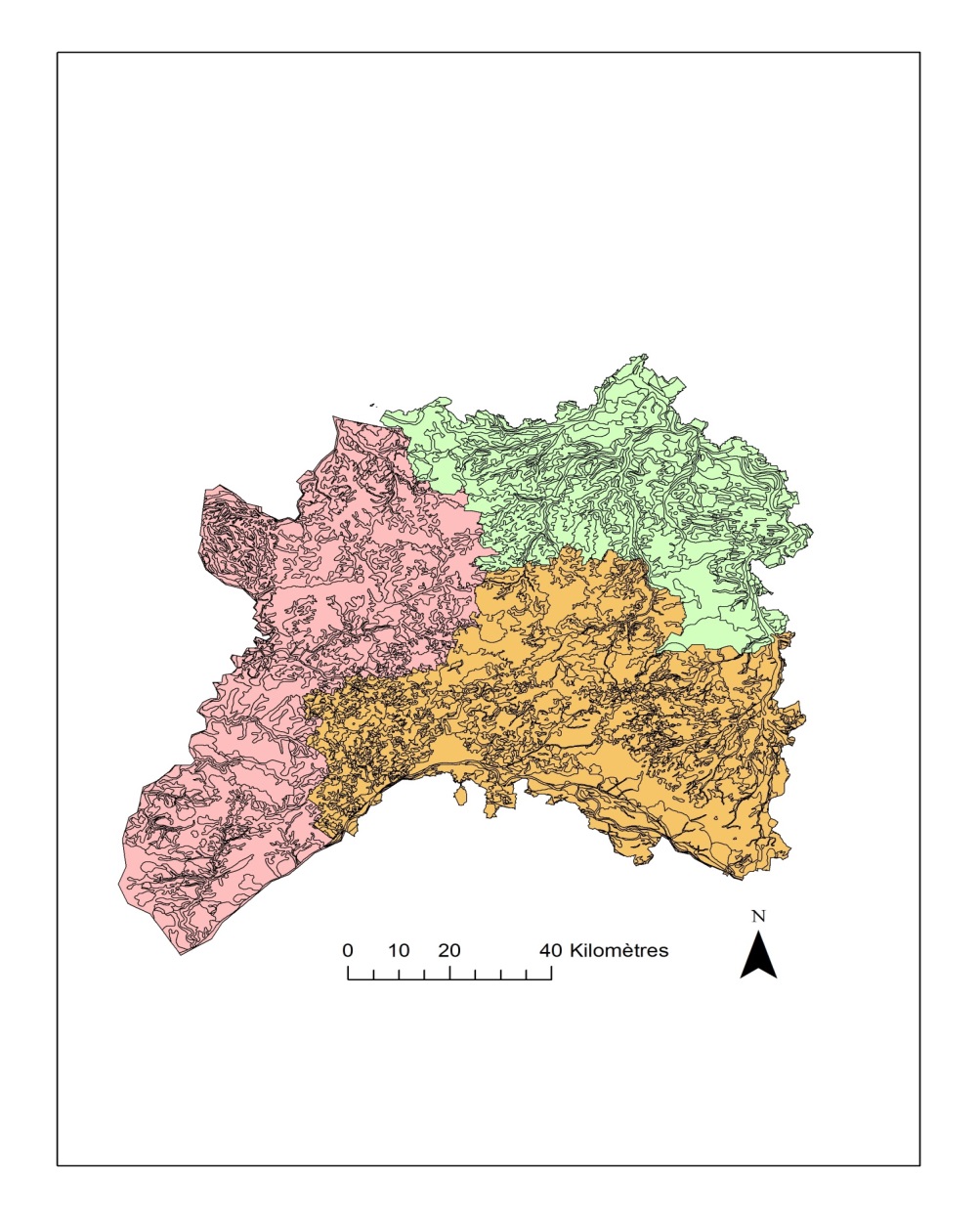 Fonctions de pédotransfert
UC issues de la carte pédologique du Loiret
Cartographier le RU à l’échelle locale
Exemple du site d’Epoisses
Prospection géophysique
Plan d’échantillonnage
Prospection pédologique
Carte des unités de sol
Carte de RU
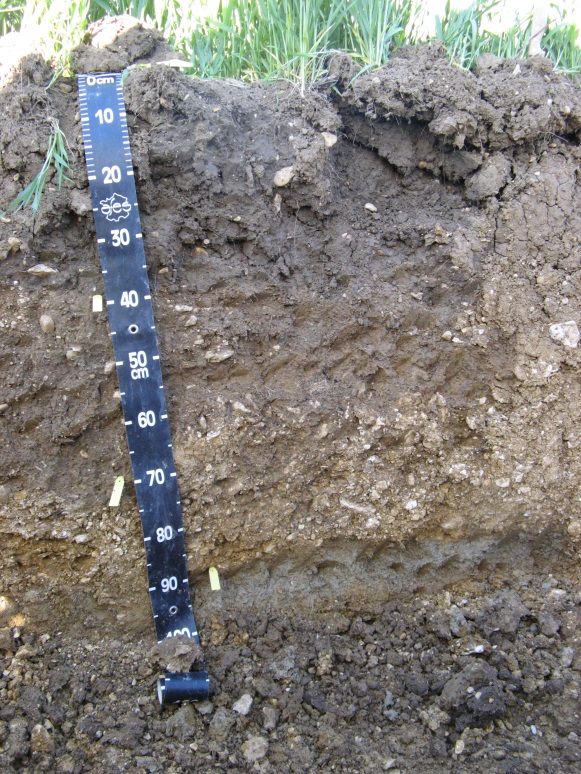 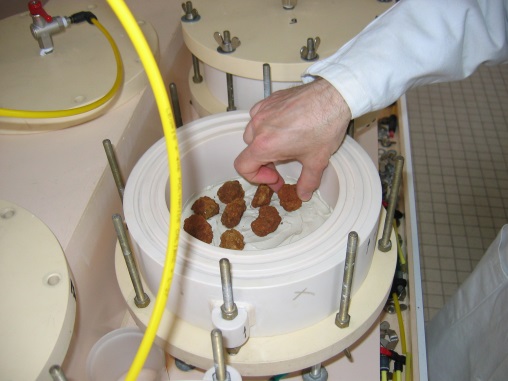 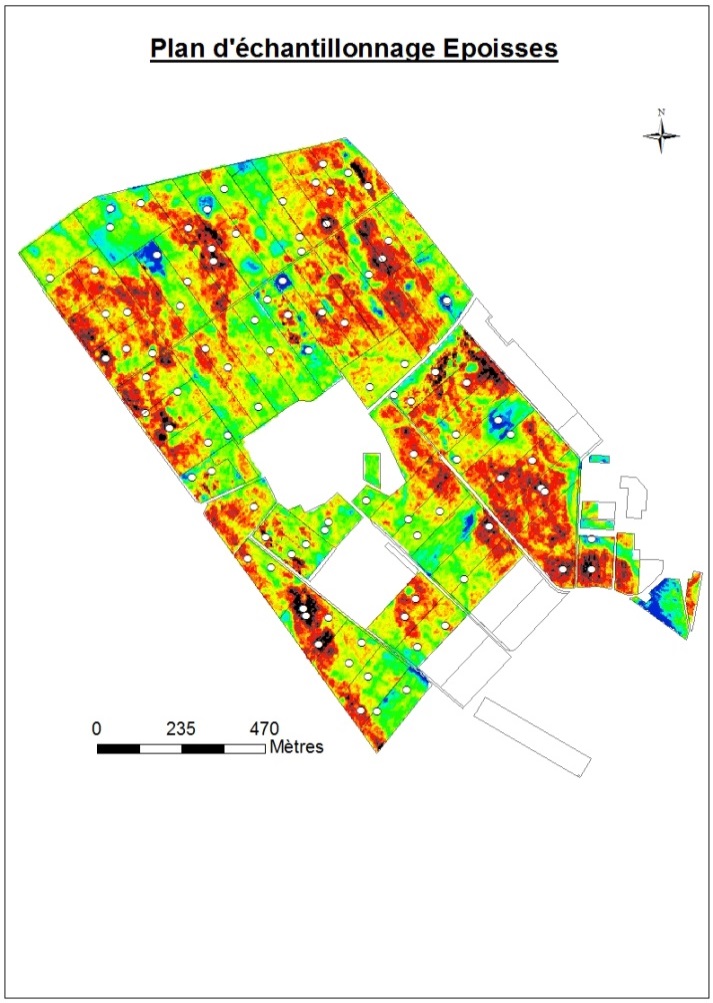 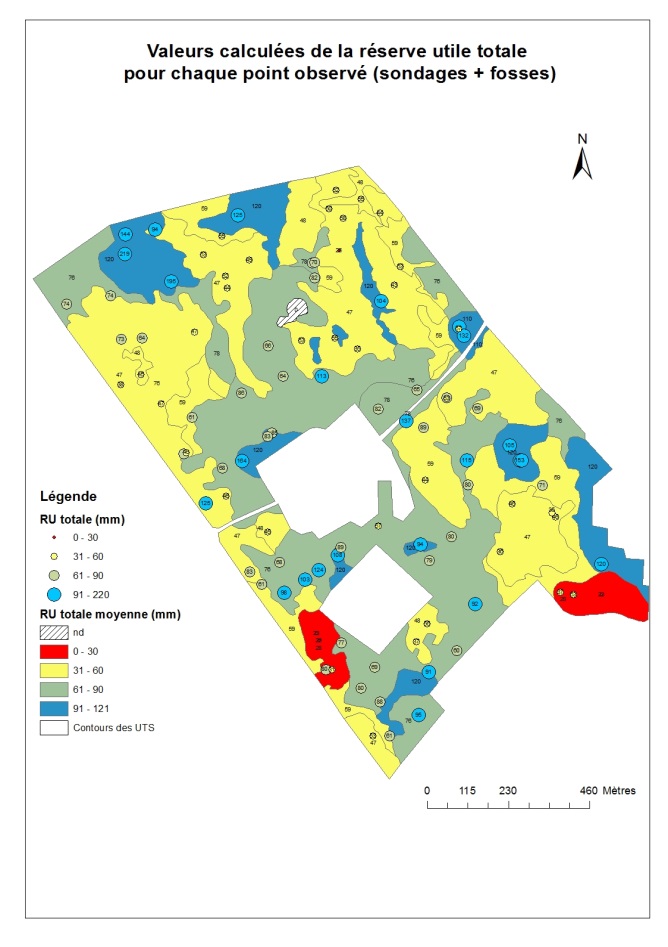 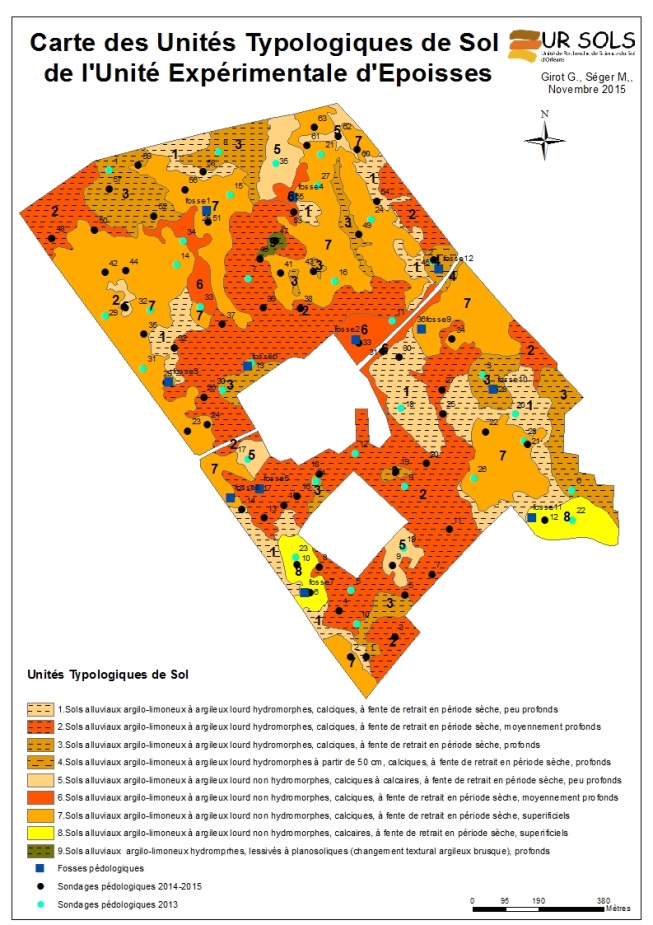 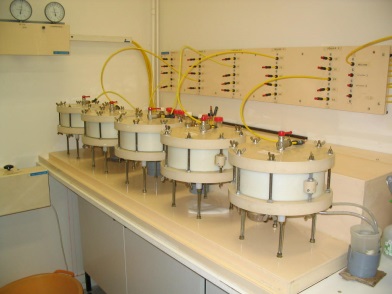 Pour conclure…
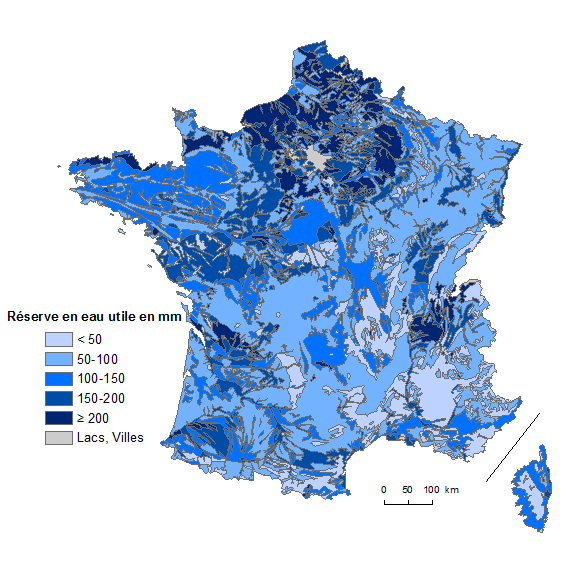 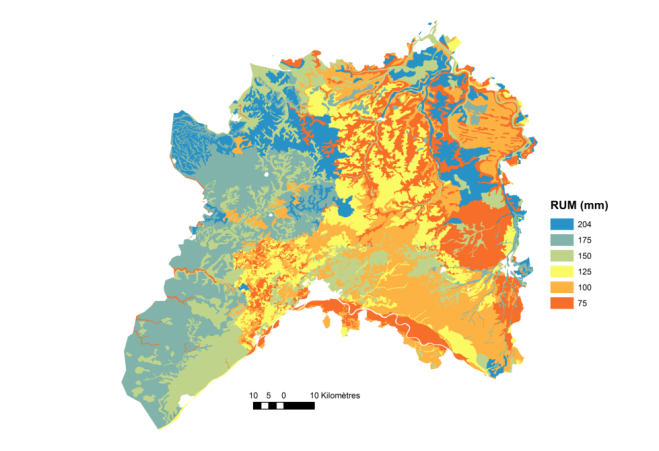 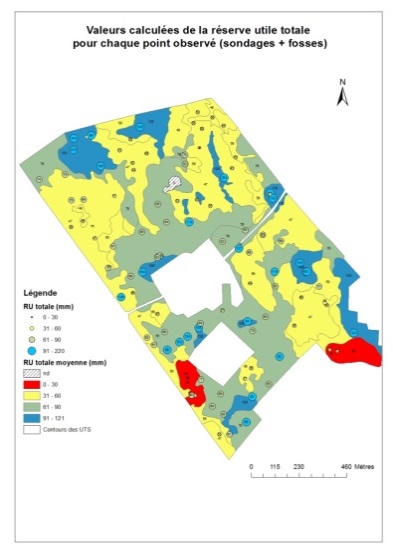 Mesures
(champ, laboratoire)
Fonctions de pédotransfert
Règles de pédotransfert
Attention à l’évaluation d’une estimation spatiale par des mesures locales !
Attention aux sols caillouteux!
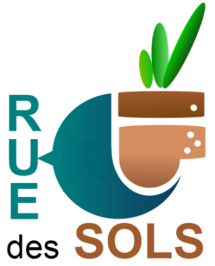 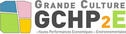 Améliorer  et rendre opérationnels, les modèles d’estimation de la
Estimation de la Réserve Utile des sols par mesures directes et inversion de modèles, de la parcelle au territoire
2015-2018
réserve utile en eau maximale des sols calculés à partir de caractéristiques du sol couramment mesurées
2016
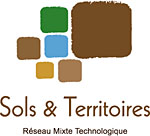 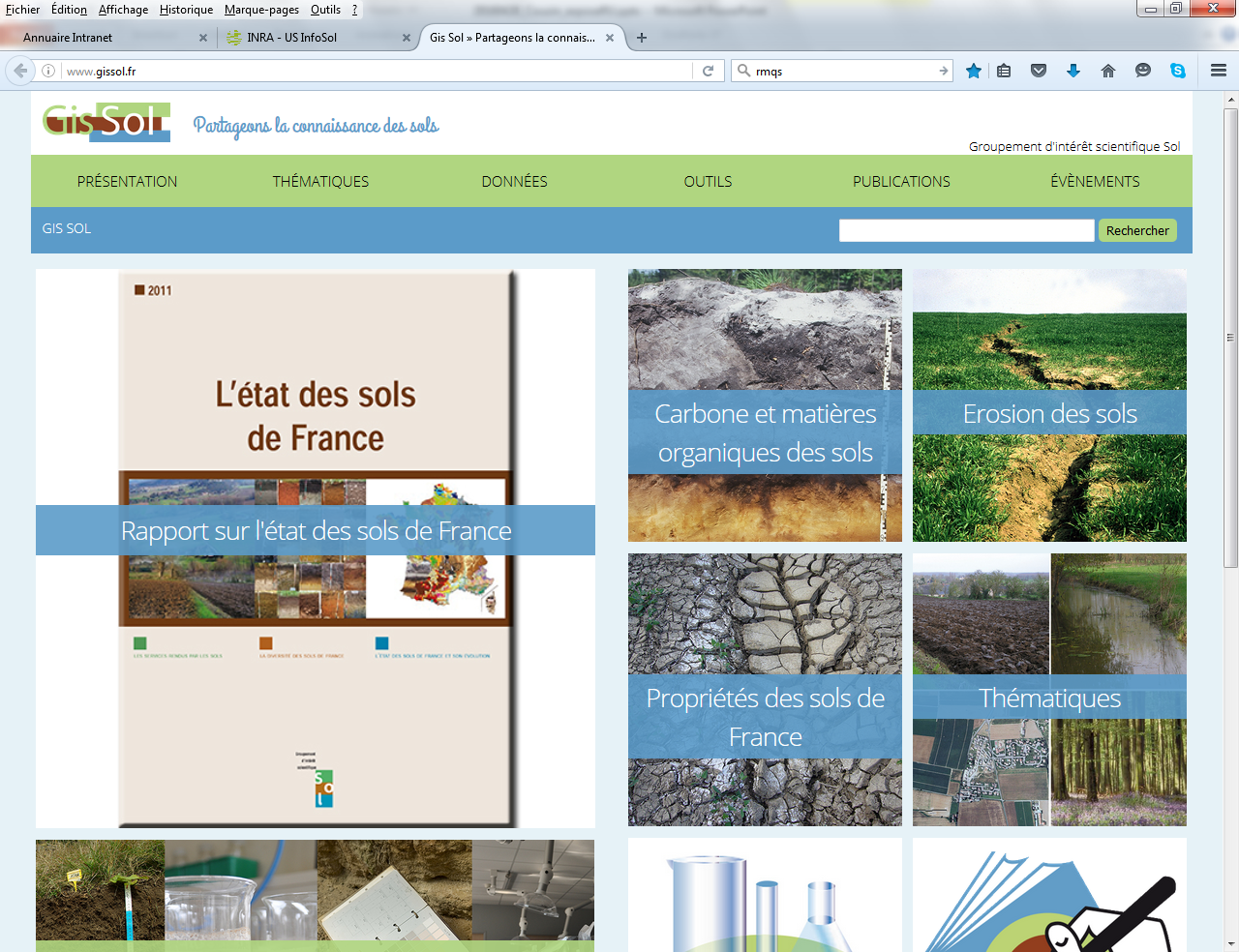 Caractérisation des propriétés hydriques des sols dans le cadre du programme RMQS2 (Réseau de Mesures de la Qualité des Sols)
2015-2018
Action 3-2 
 Améliorer l’estimation du Réservoir Utilisable Maximal (RUM) des sols
2014-2018
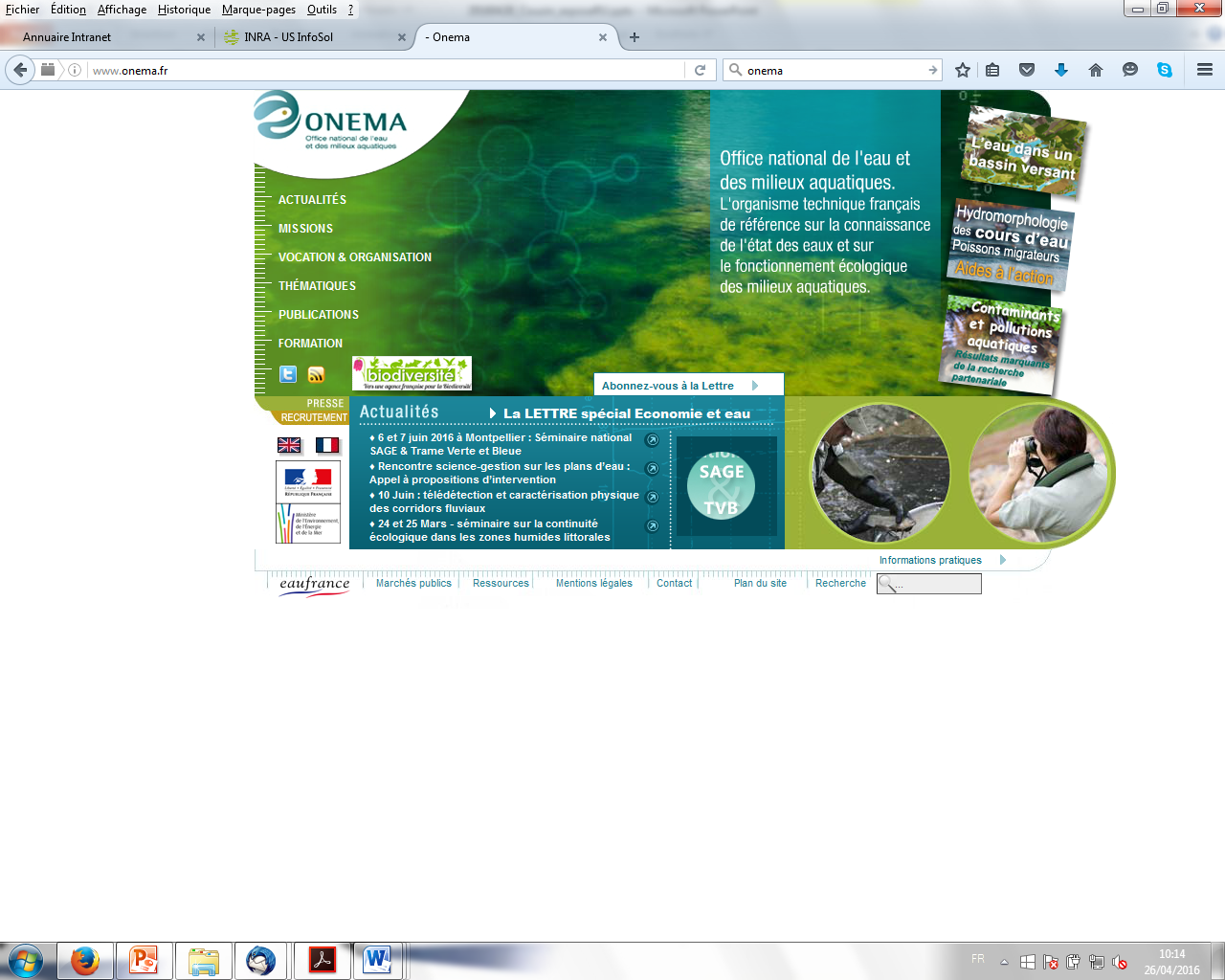 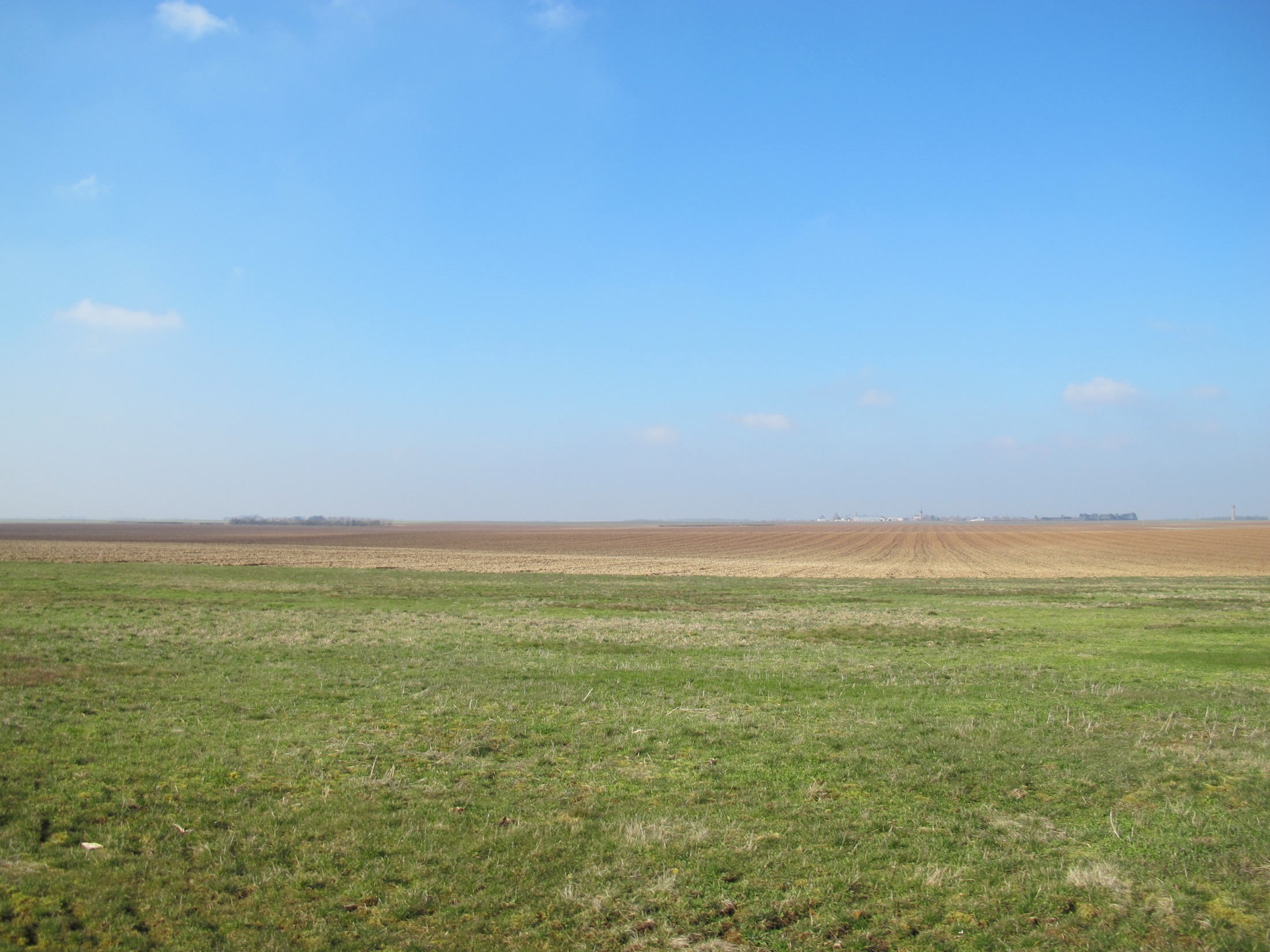 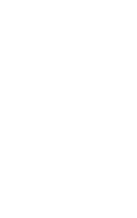 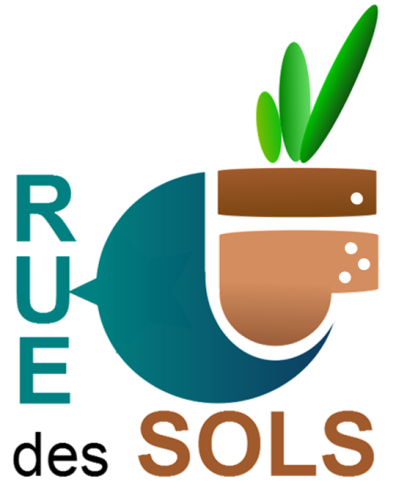 L’évaluation du Réservoir Utilisable en Eau des sols 
à différentes échelles

I. Cousin1, M. Seger1, G. Girot1, C. Le Bas2, A. Bouthier3  
P. Lagacherie4, H. Bourennane1, C. Doussan3, M. Guérif3
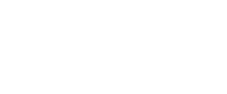 Merci de votre attention !
1 UR 0272 SOLS, INRA Val-de-Loire, site d’Orléans
2 US 1106 INFOSOL, INRA Val-de-Loire, site d’Orléans
3 ARVALIS-Institut du Végétal, Le Magneraud
4 UMR 1221 LISAH, INRA Montpellier
5 UMR 1114 EMMAH, INRA PACA, Avignon
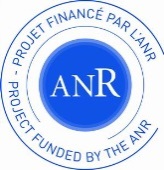 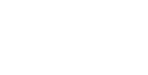 Séminaire IGCS, 27-29 avril 2016, Caen
28 / 04 / 2016